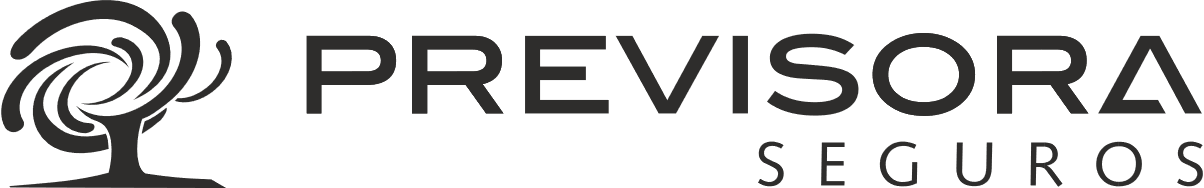 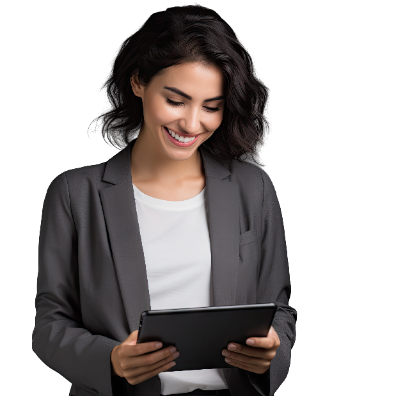 COLABORACIÓN
e Innovación
Casa Matriz
Febrero, 2024.
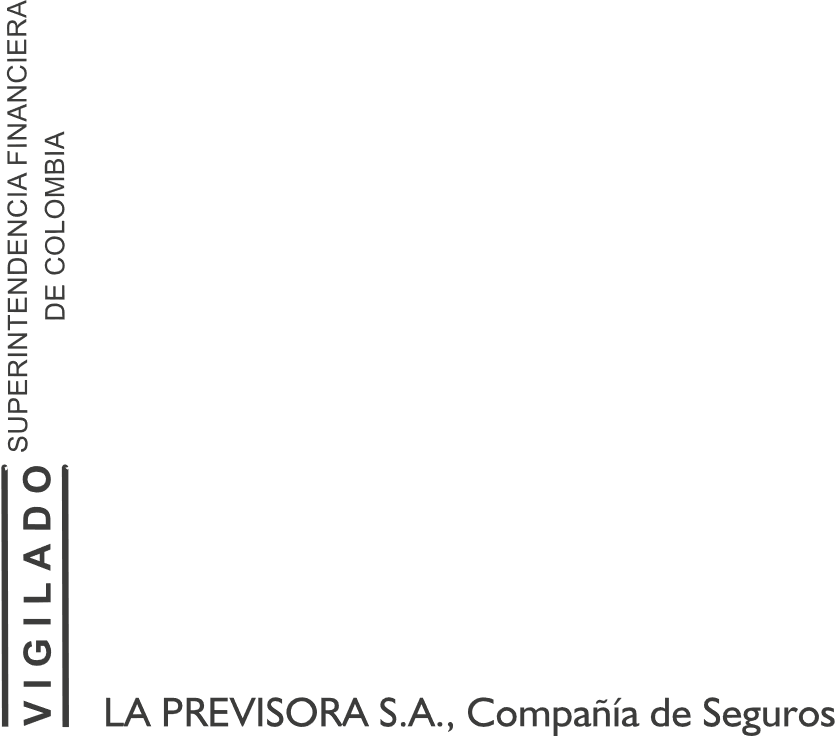 Un futuro seguro, es tu mejor presente.
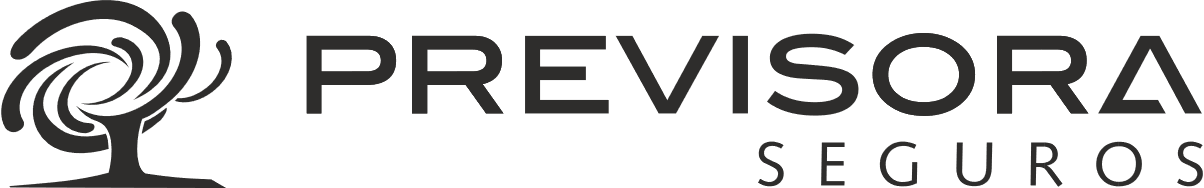 Contenido
Disponer canal electrónico
Convocatoria
Reto
Propuestas elegidas
Plan de trabajo
Prototipos
Gerencia de Innovación y Procesos
2
PROTOTIPOS
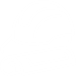 Participación ciudadana desde la Innovación Abierta
Gerencia de Innovación y Procesos
3
Un futuro seguro, es tu mejor presente.
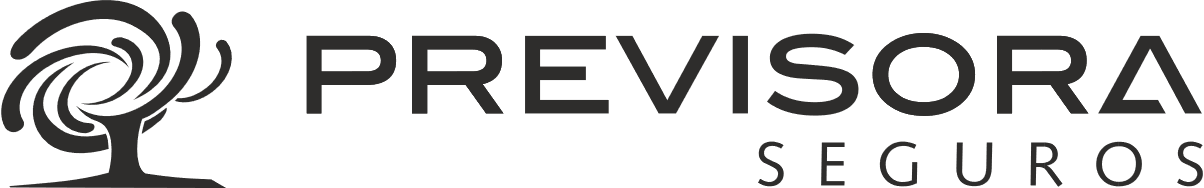 PROTOTIPOS
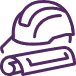 Colaboración e innovación abierta
Seguridad y confianza al adulto mayor: Pruebas de experiencia de usuario sobre el prototipo.
Simplificar la experiencia de pago y fortalecer la confianza del usuario.
Seguro creó confianza: Seguridad, Facilidad y
Experiencia.
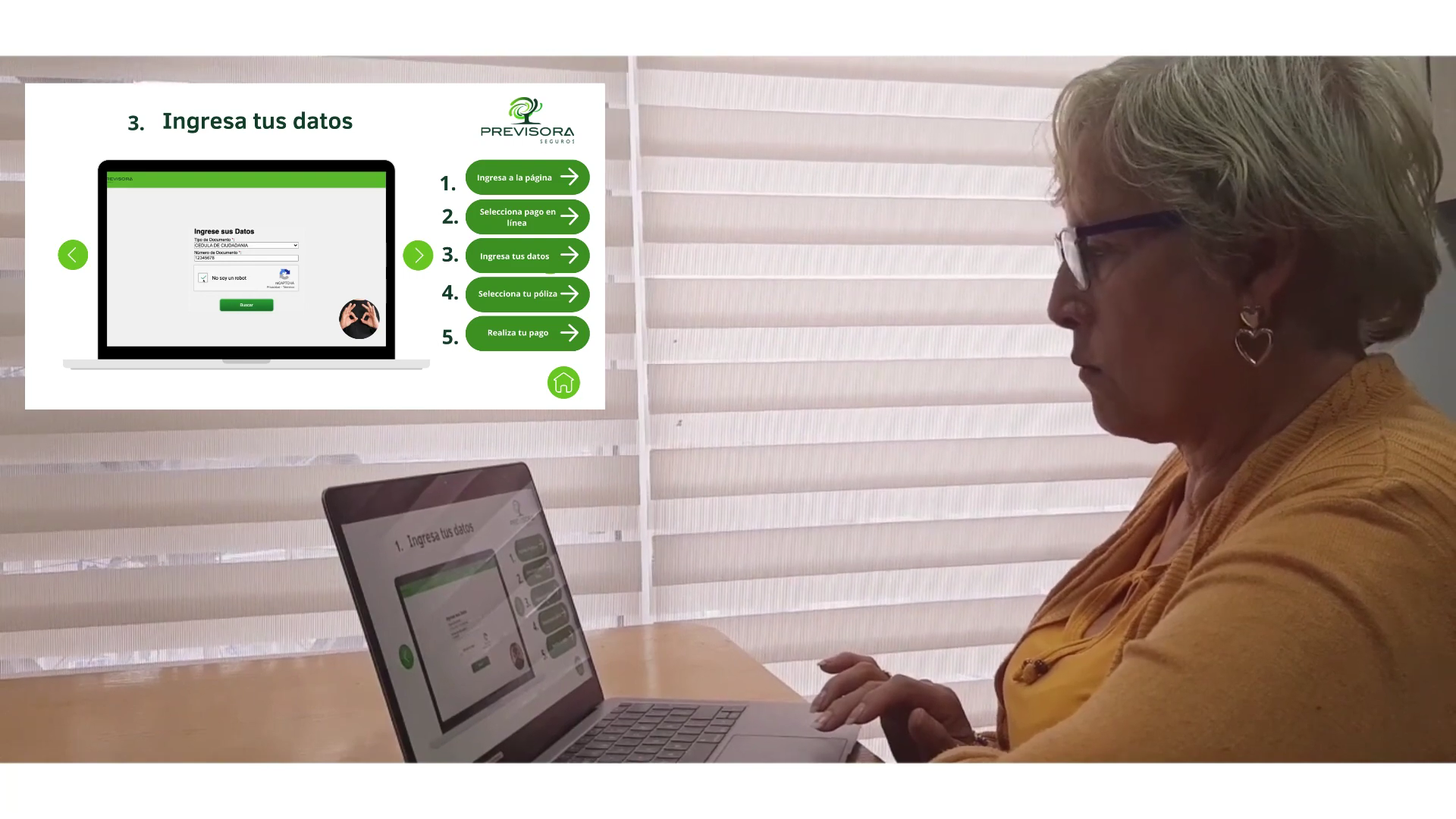 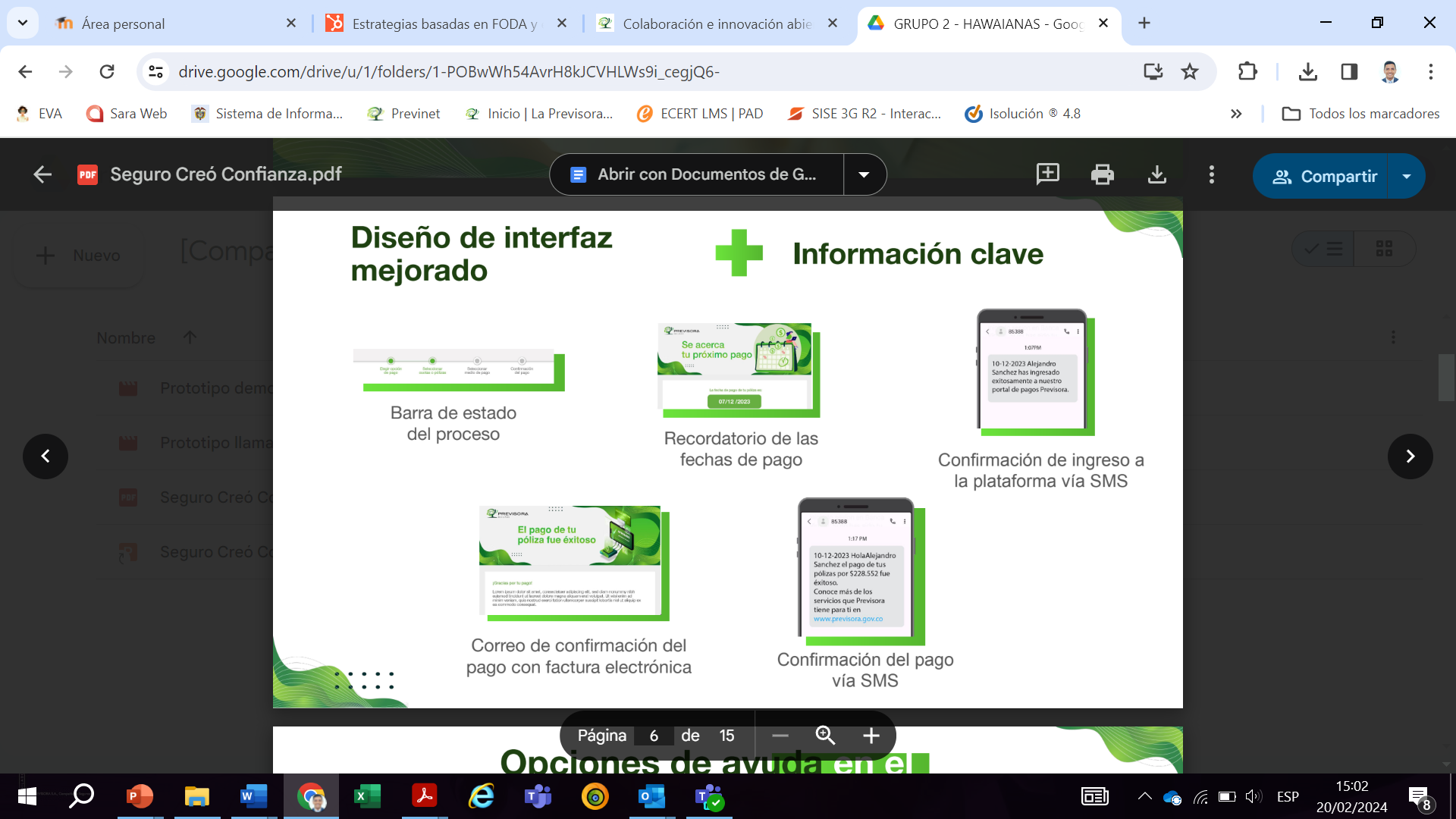 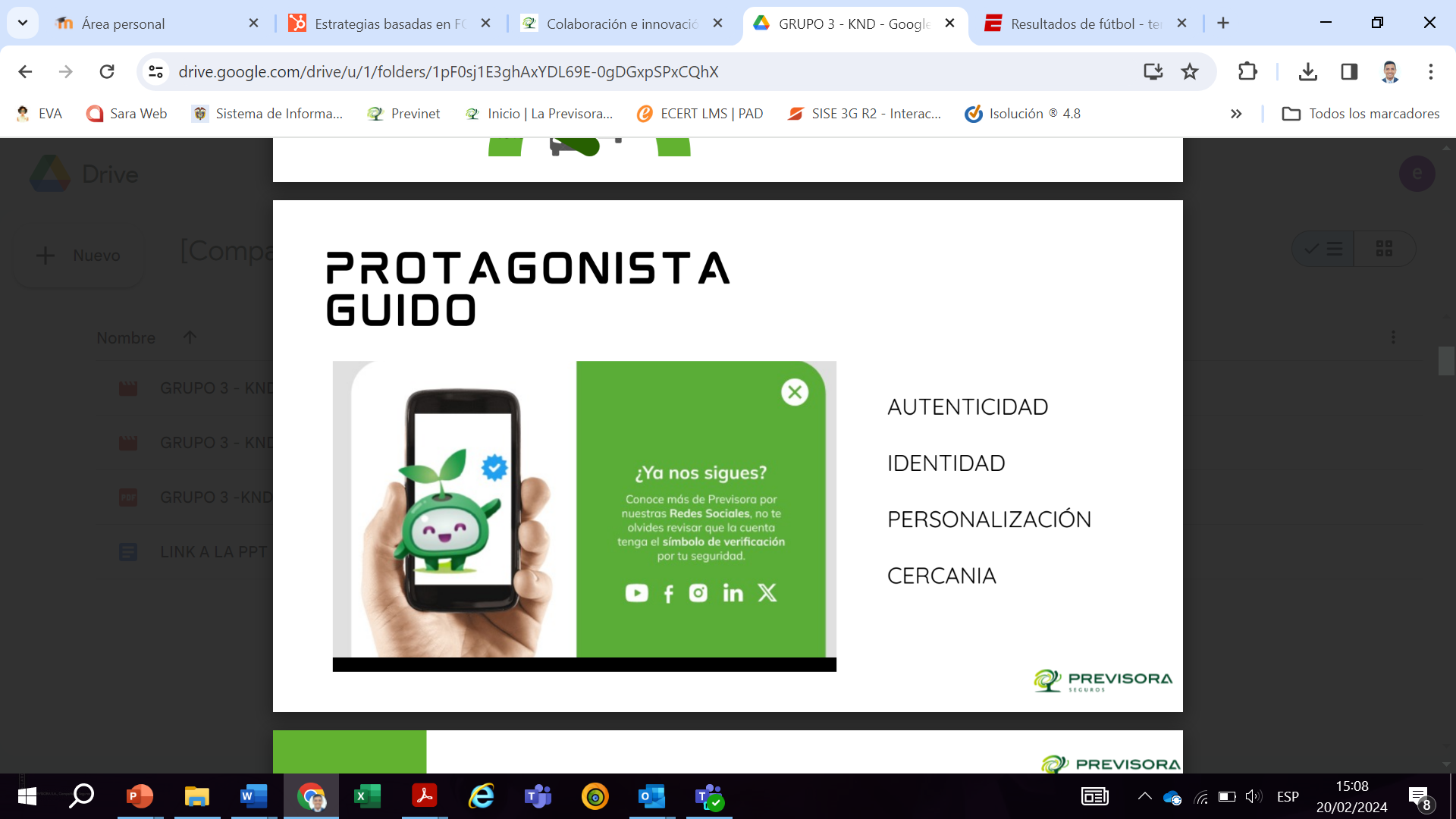 Gerencia de Innovación y Procesos
4